Symbolic execution
Formal Methods Foundation
Baojian Hua
bjhua@ustc.edu.cn
Spectrum of program validation methods
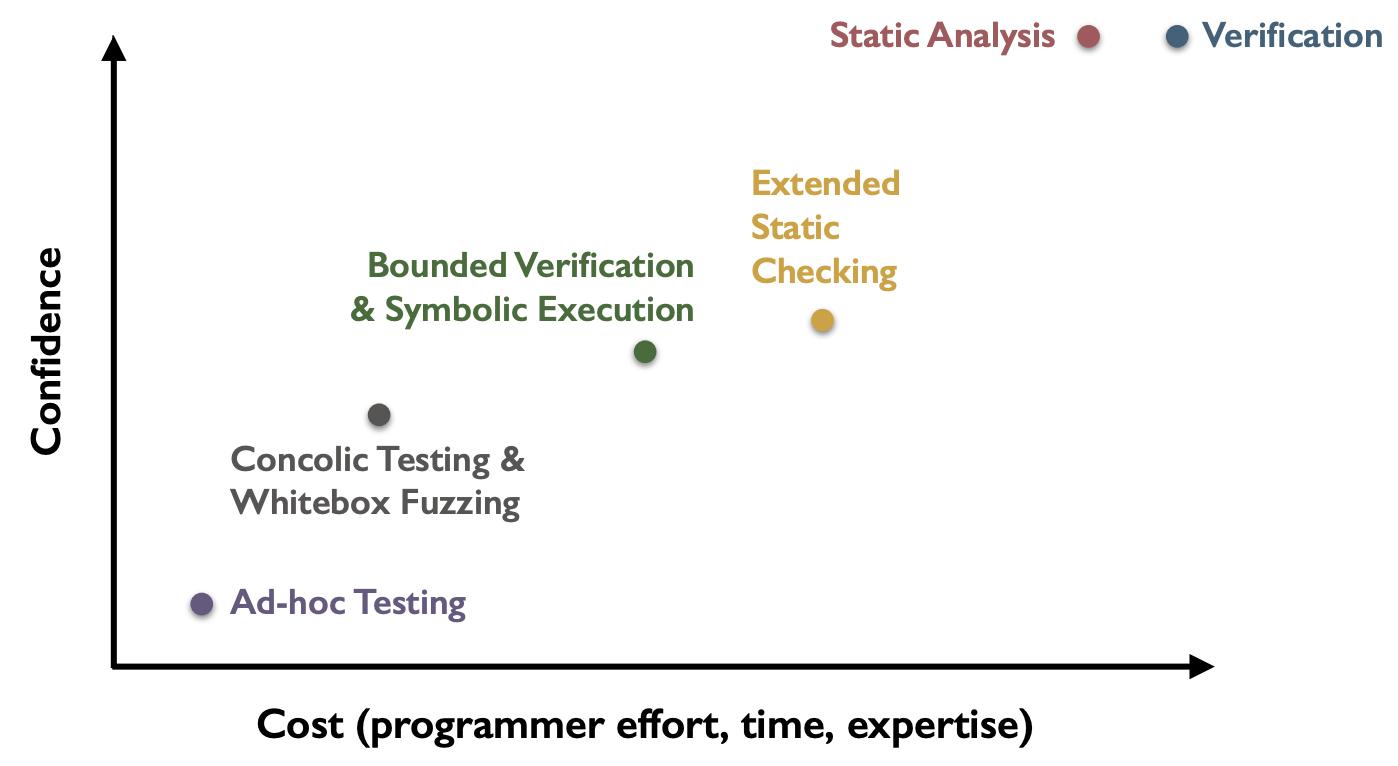 Today’s topic
Why program testing may not work?
// Whether or not the following program may 
// trigger a “DivideByZero” exception?
// Suppose we use a black box testing/fuzzing 
// strategy (to generate random inputs):
int foo(int x, int y){
  if(x==32467289)
    return x/y;
  else
    return 0;
}
Does white box strategy work?
// White box testing/fuzzing may also be hard:
void foo(int a, int b){
  int x = 1, y = 0;
  if(a != 0){
    y = 3+x;
    if(b == 0)
      x = 2*(a+b);
  }
  assert(x-y != 0);
}
Input: a=0, b=0
Get: x=1, y=0
Input: a=1, b=0
Get: x=2, y=4
Input: a=1, b=1
Get: x=1, y=4
…
Can we construct the values for input x and y, to make this assertion fail?
Program testing in general
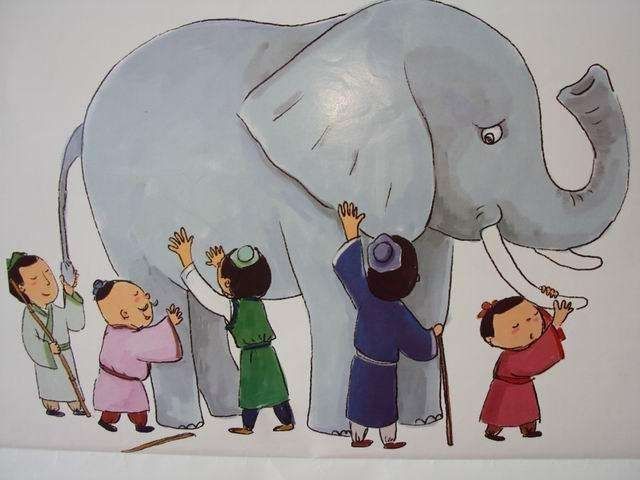 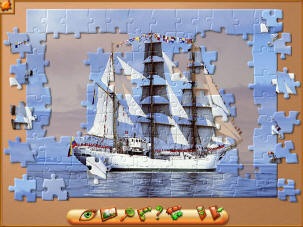 Automatic test generation
Key question: for any given program, can we have a tool to generate test cases automatically?
and effectively?
also to satisfy certain properties
In this lecture, we discuss the symbolic execution technique
Symbolic Execution
Brief History
1976: A system to generate test data and symbolically execute programs (Lori Clarke) 
1976: Symbolic execution and program testing (James King)
2005-present: practical symbolic execution
Using SMT solvers
Heuristics to control exponential explosion
Heap modeling and reasoning about pointers
Environment modeling
Dealing with solver limitation
Symbolic execution
// Step #1: construct ”symbolic” values for 
// function input:
int foo(int x, int y){
  int z = x+y;
  if(x==32467289)
    return x/y;
  else
    return 0;
}
Symbolic execution
// Step #2: executing the program with the
// symbolic input, maintaining the symbolic 
// program state:
int foo(int x, int y){
  int z = x+y;
  if(x==32467289)
    return x/y;
  else
    return 0;
}
Values are logic formulae.
Symbolic execution
// For branch, we add a “path condition” to the 
// corresponding branch:
int foo(int x, int y){
  int z = x+y;
  if(x==32467289)
    return x/y;
  else
    return 0;
}
x == 32467289
x != 32467289
if
x != 32467289
x == 32467289
x/y
0
Symbolic execution
// For the desired property to be checked, we add 
// corresponding constraints:
int foo(int x, int y){
  int z = x+y;
  if(x==32467289)
    return x/y;
  else
    return 0;
}
x == 32467289
y==0
x != 32467289
if
x != 32467289
x == 32467289
x/y
0
y==0
Symbolic execution
// Step #3: with the path condition and 
// properties, we can generate constraints:
int foo(int x, int y){
  int z = x+y;
  if(x==32467289)
    return x/y;
  else
    return 0;
}
x == 32467289
y==0
x != 32467289
if
x != 32467289
x == 32467289
Essentially, we are asking: whether or not the above logic formulae is satisfiable (SAT)? If so, this means that there is a path to trigger the obligation!
x/y
0
y==0
Symbolic execution
// Step #4: feed the generated constraints to
// some solver (say Z3), to check satisfiability:
int foo(int x, int y){
  int z = x+y;
  if(x==32467289)
    return x/y;
  else
    return 0;
}
x == 32467289
y==0
x != 32467289
if
x != 32467289
x == 32467289
x/y
0
The model:
[x = 32467289, y==0]
y==0
Symbolic execution
// Step #5: use the model from the solver, as the
// concrete inputs (to trigger the exception):
int foo(int x, int y){
  int z = x+y;
  if(x==32467289)
    return x/y;
  else
    return 0;
}
x == 32467289
y==0
x != 32467289
if
x != 32467289
x == 32467289
x/y
0
The model:
[x = 32467289, y==0]
y==0
Architecture
programs
symbolic executor
concrete
 execution
model
bug triggered?
path conditions/obligations
solver
The general form
// Conceptually, the path conditions accumulate:
int foo(int x, int y){
  if(b1)
    if(b2)
      if(…)
        if(bn)
          return x/y;
        else …;
      else …;
    else …;
  else return 0;
}
b1
Process & Forking
parent process
// The program:
int foo(){
  if(e1)
    if(e11)
      …;
    else
      …;
  else
    if(e12)
      …;
    else
      …;
}
fork()
fork()
e1
fork()
e1
e11
e12
e…
e…
e…
e…
By forking, instead of multi-threading, it’s easy to maintain separate program states: symbolic stores, path conditions, etc..
Example
// Symbolic executing the following program:
void foo(int a, int b){
  int x = 1, y = 0;
  if(a != 0){
    y = 3+x;
    if(b == 0)
      x = 2*(a+b);
  }
  assert(x-y != 0);
}
Can we construct the values for input x and y, to make this assertion fail?
Example
a==0
a!=0
// For branching, the process
// forks:
void foo(int a, int b){
  int x = 1, y = 0;
  if(a != 0){
    y = 3+x;
    if(b == 0)
      x = 2*(a+b);
  }
  assert(x-y != 0);
}
The obligation:
x-y==0
that is:
1-0==0
USNAT!
Example
a==0
a!=0
// For branching, the process
// forks:
void foo(int a, int b){
  int x = 1, y = 0;
  if(a != 0){
    y = 3+x;
    if(b == 0)
      x = 2*(a+b);
  }
  assert(x-y != 0);
}
b!=0
b==0
The obligation:
x-y==0
that is:
1-0==0
USNAT!
The obligation:
x-y==0
that is:
1-4==0
USNAT!
Example
a==0
a!=0
// For branching, the process
// forks:
void foo(int a, int b){
  int x = 1, y = 0;
  if(a != 0){
    y = 3+x;
    if(b == 0)
      x = 2*(a+b);
  }
  assert(x-y != 0);
}
b!=0
b==0
The obligation:
x-y==0
that is:
1-0==0
USNAT!
The obligation:
x-y==0
that is:
2*(a+b)-4==0
The obligation:
x-y==0
that is:
1-4==0
[a=2, b=0]
USNAT!
Practical Issues with Symbolic Execution
Practical issues
Path explosion
Loops and recursions
Heap modeling
Environment modeling
Constraint solving
#1: Path explosion
// The program:
int foo(){
  if(e1)
    if(e11)
      …;
    else
      …;
  else
    if(e21)
      …;
    else
      …;
}
e1
e1
e11
e21
e…
e…
e…
e…
#1: Path explosion
Approach #1: randomly select some path when branching
sacrifice completeness, but still better than ad-hoc testing/fuzzing
Approach #2: select path according to coverage info’
Approach #3: combine symbolic execution with testing
#2: Loops and recursions
// Loops introduce non-termination:
int sum(int n){
  int s = 0, i = 0;
  while(i<=n){
    s = s+i;
    i = i+1;
  }
  return s;
}
i<=n
e
e
s
#2: Loops and recursions
// Loops introduce non-termination:
int sum(int n){
  int s = 0, i = 0;
  while(i<=n){
    s = s+i;
    i = i+1;
  }
  return s;
}
i<=n
0<=n
s
i<=n
0+1<=n
i<=n
s
0+1+2<=n
s
#2: Loops and recursion
Bounded symbolic execution
finitize the loops
// New:
int sum(int n){
  int s = 0, i = 0;
  if(e){
    S;
  }
  return s;
}
// Original:
int sum(int n){
  int s = 0, i = 0;
  while(e){
    S;
  }
  return s;
}
One possible conversion
#3: Heap modeling
// The program:
void foobar(int i, int j){
  int a[2] = {0};
  if(i>1 || j>1)
    return;
  a[i] = 5;
  assert(a[j] != 5);
}
What values of i and j to make the assert() fail?
#3: Heap modeling
#4: Environment modeling
The software components must interact with the external environments
invoke libraries, system calls, env. vars, …
The symbolic executor must model the environment
the whole software stack!
tedious and error-prone
#4: Environment modeling
Option #1: combine concrete execution
thus ignore the current path
Option #2: build model
file systems
network stack
…
approach used in KLEE etc.
#5: constraint solving
// The program:
void foo(int i, int j){
  int a = i*i*i;
  int b = j*j*j;
  1/(a+b);
}
The generated obligation is:
i*i*i+j*j*j==0

which may be beyond the capability of some SMT solvers (recall that the general non-linear theory, in theory, is undecidable).
#5: constraint solving
Option #1: constraint simplification
optimize the constraints online
much like optimizations in traditional compilers
Option #2: solver caching and reuse
incremental solving
Summary
Symbolic execution is a powerful infrastructure for program testing and automatic testcase generation
But the direct implementation is non-trivial:
we’ll discuss further improvements (variants) for symbolic executors
may be more practical